I played
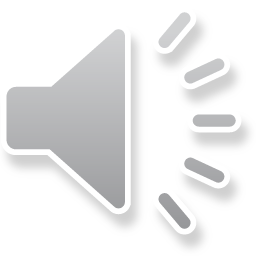 j’ai joué
I ate
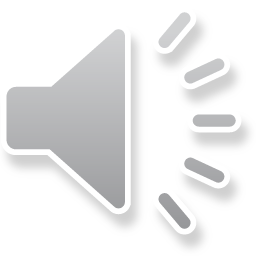 j’ai mangé
I watched
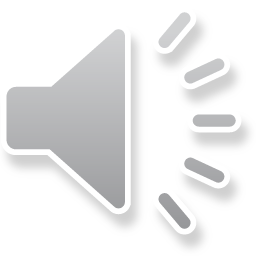 j’ai regardé
I listened
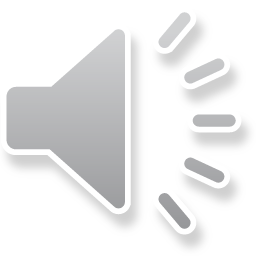 j’ai écouté
I sunbathed
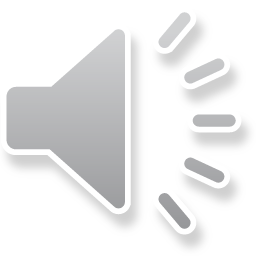 j’ai bronzé
I spent
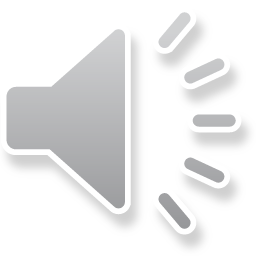 j’ai passé
I visited
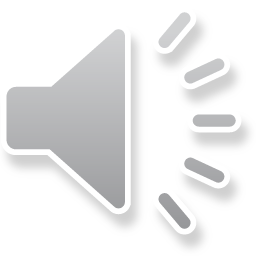 j’ai visité
I travelled
j’ai voyagé
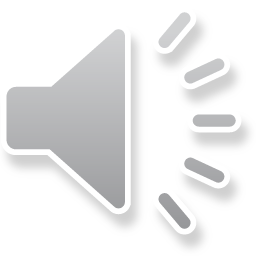 I bought
j’ai acheté
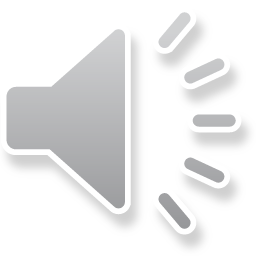 I swam
j’ai nagé
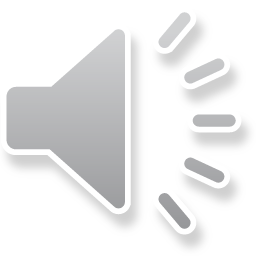 I did
j’ai fait
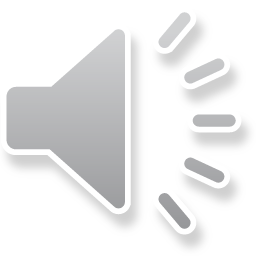 I drank
j’ai bu
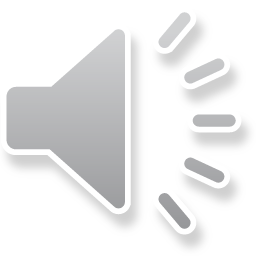 I saw
j’ai vu
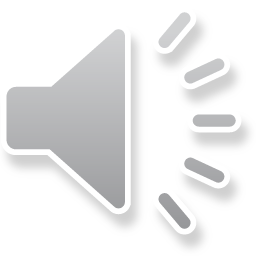 I took
j’ai pris
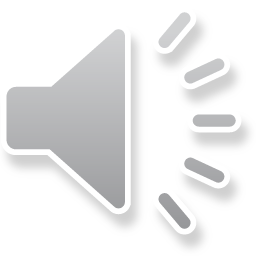 I wanted
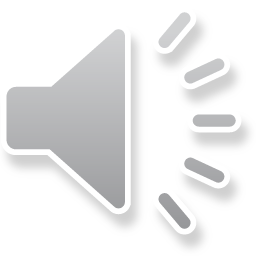 j’ai voulu
I was able to
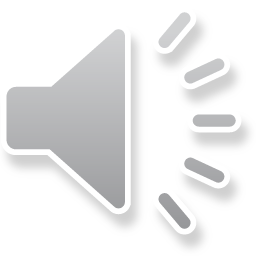 j’ai pu
I had to
j’ai dû
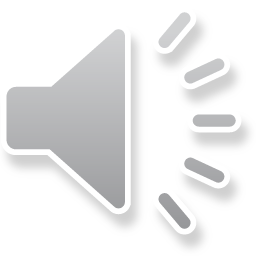